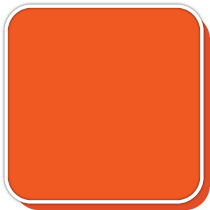 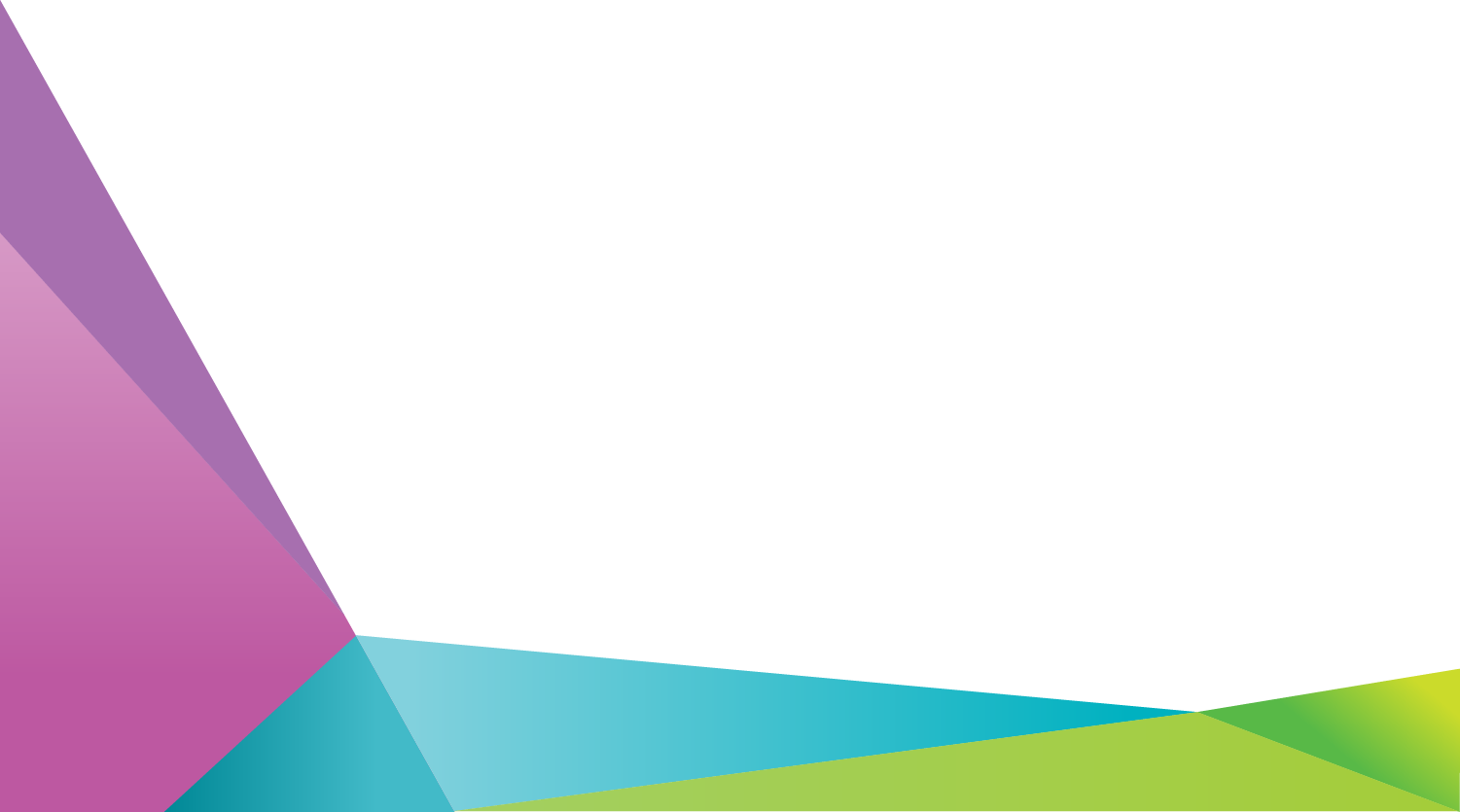 For
SMP/MTs
Class VII
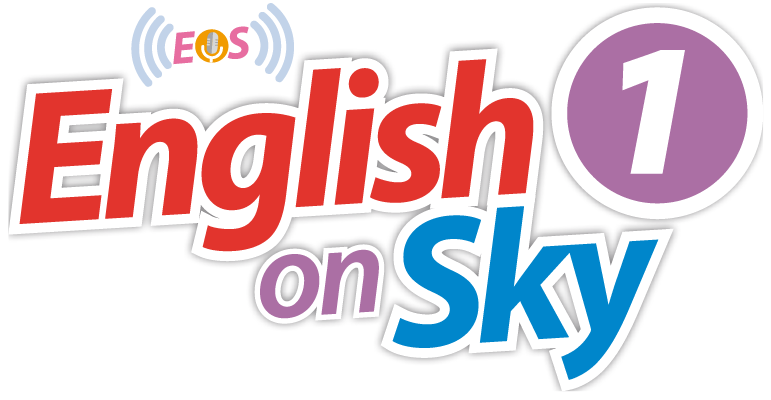 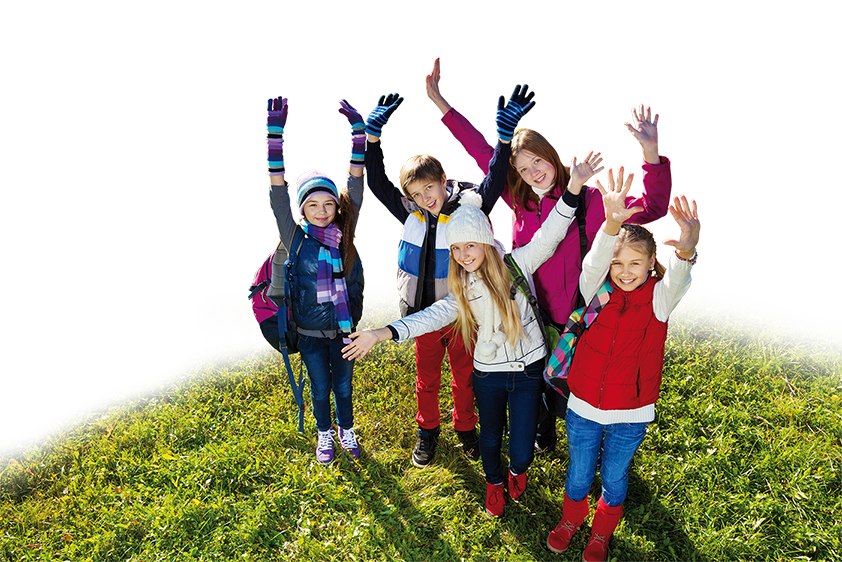 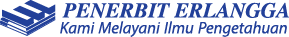 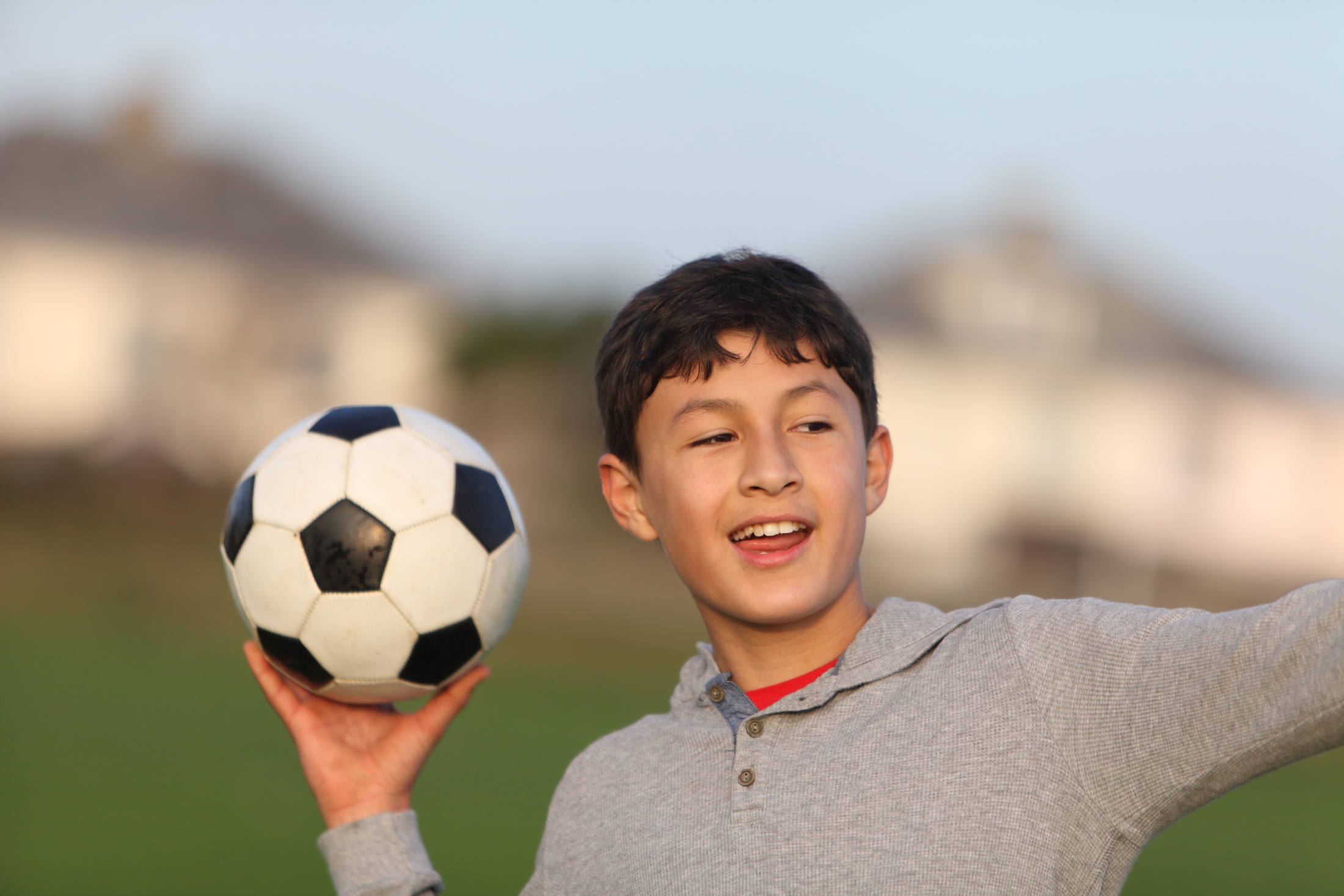 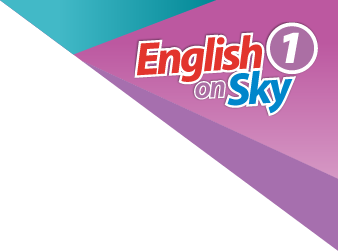 He Has Straight Dark Hair
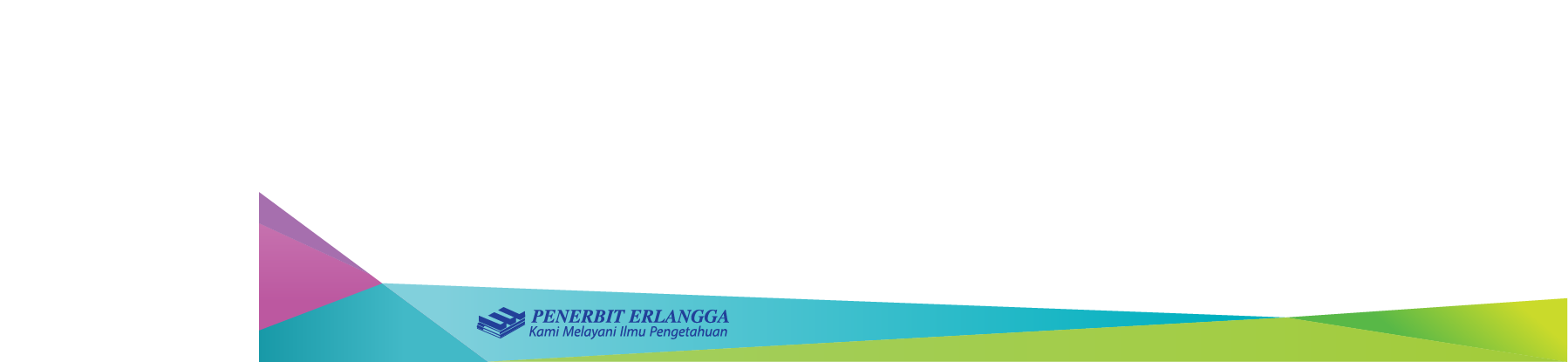 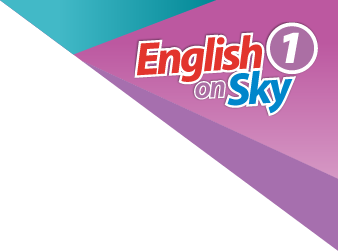 1. What does your brother look like?
Say them.
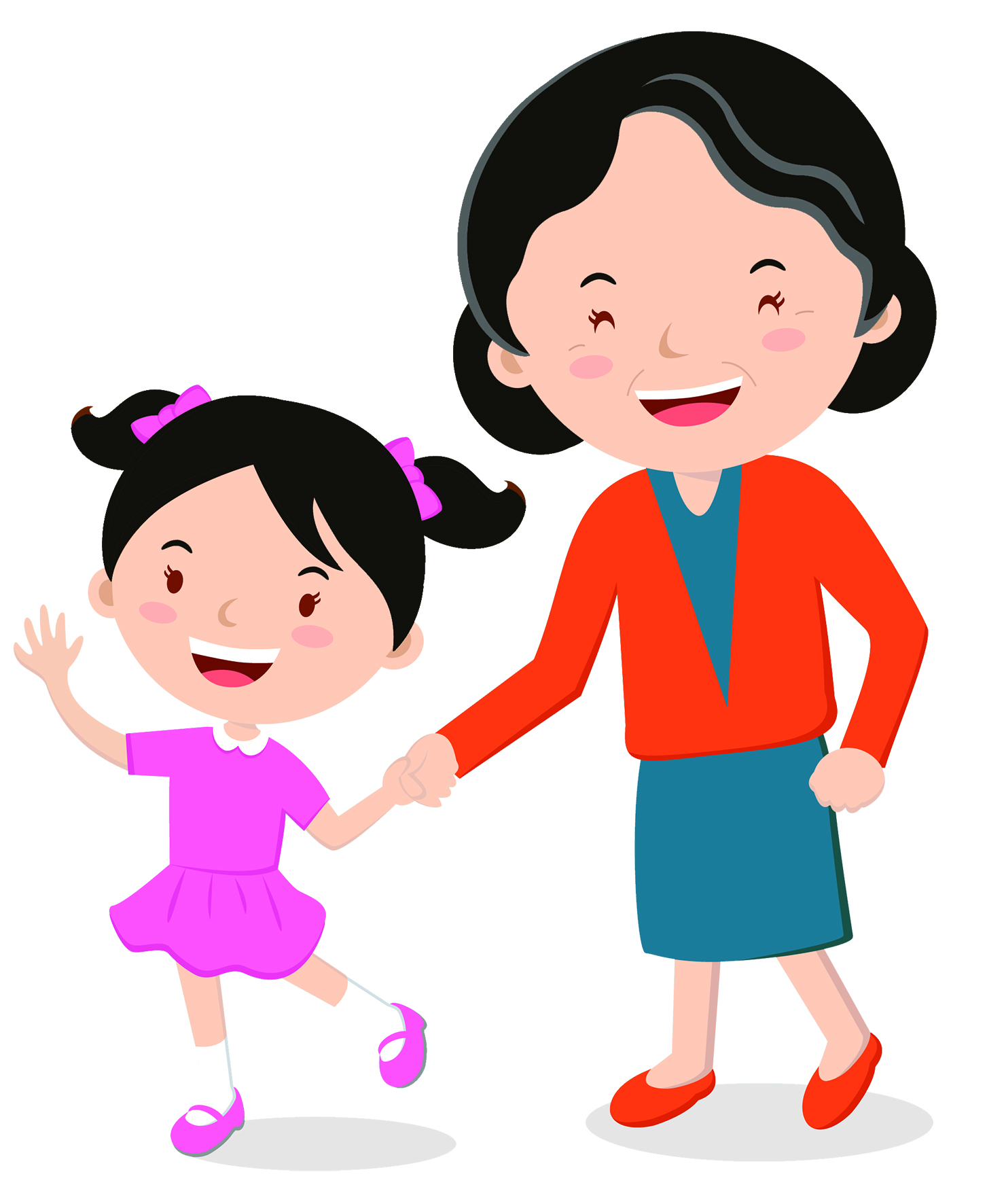 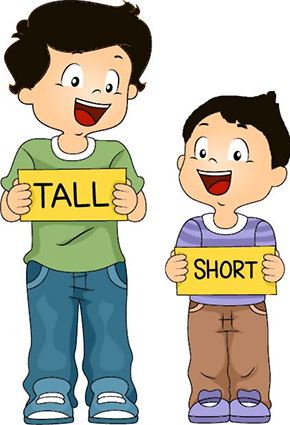 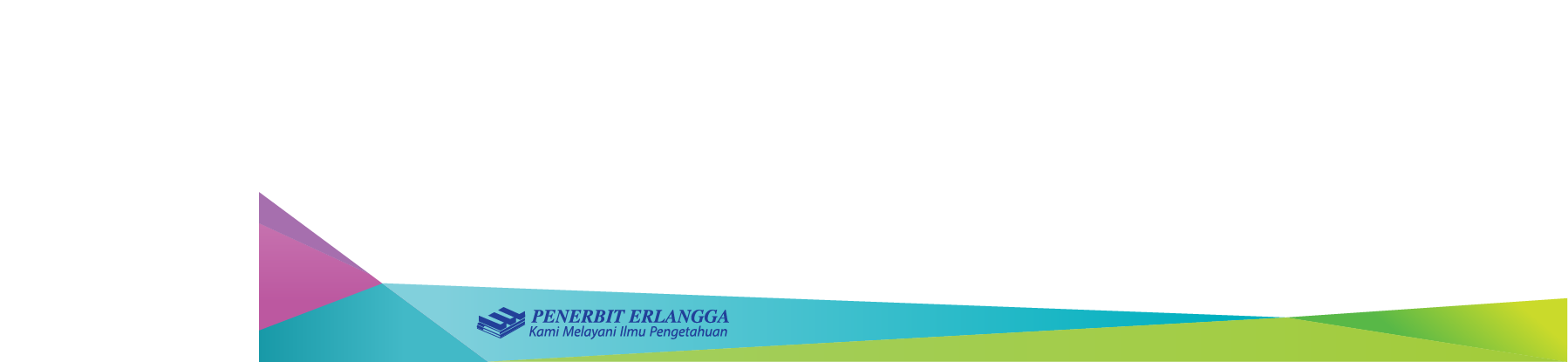 Anton is tall and Dino is short.
Mira is young and Mrs. Hera is old.
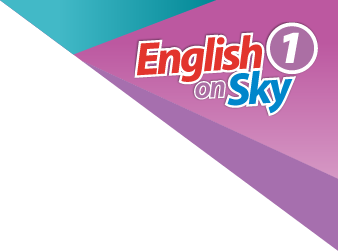 Say them.
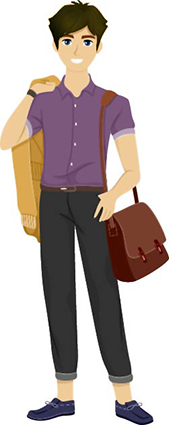 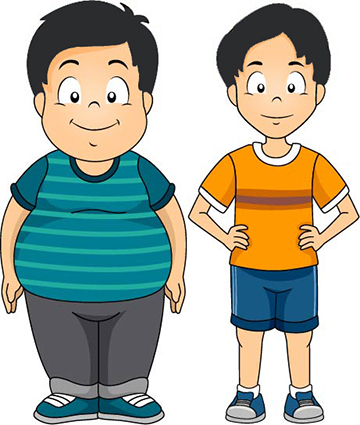 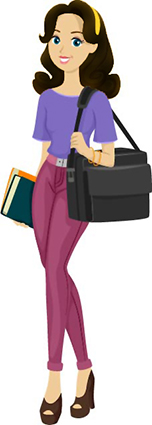 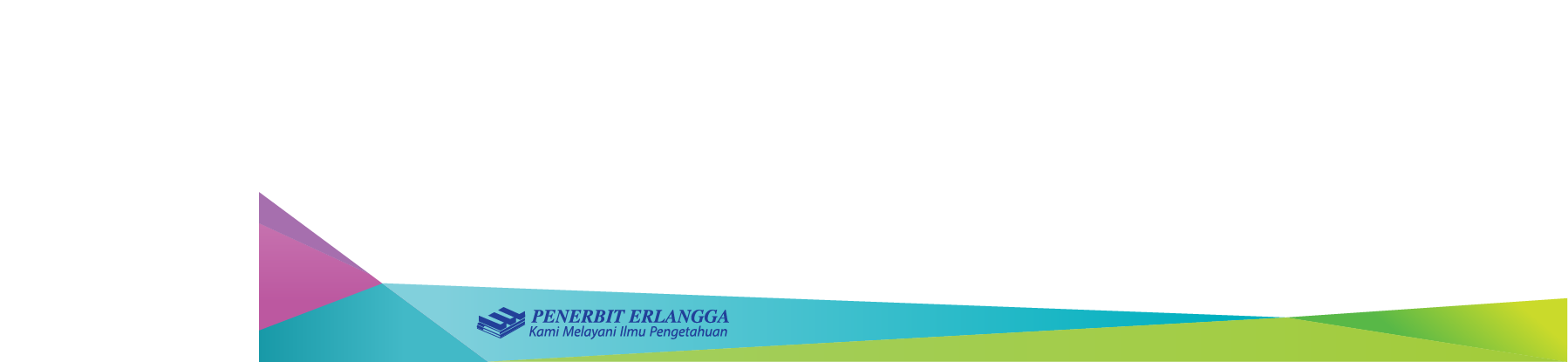 Dana is beautiful and Harry is handsome.
Rio is thin and Hasan is chubby.
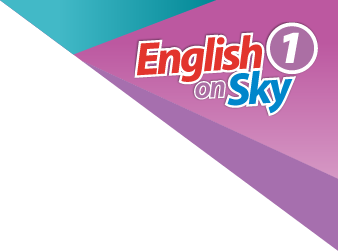 Say them.
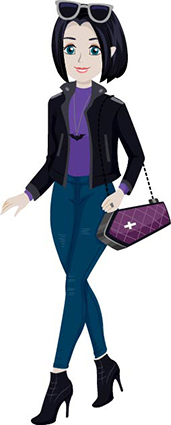 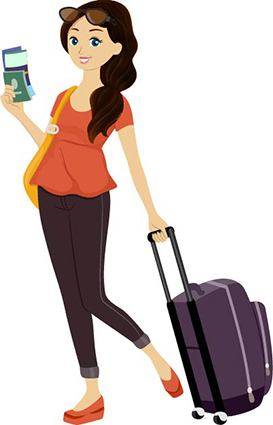 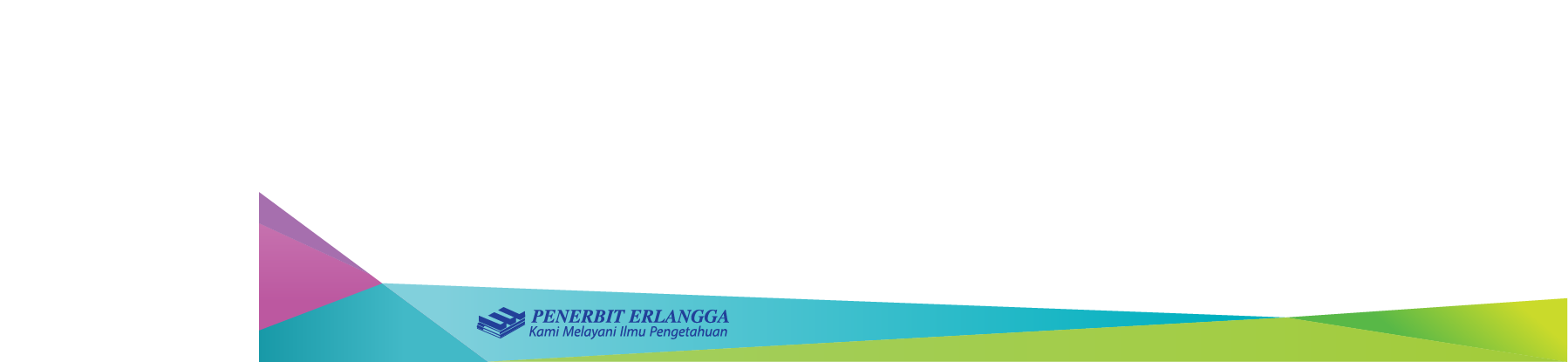 She has short straight hair.
She has long wavy hair.
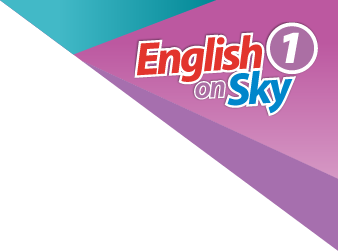 Say them.
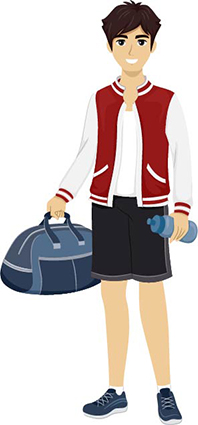 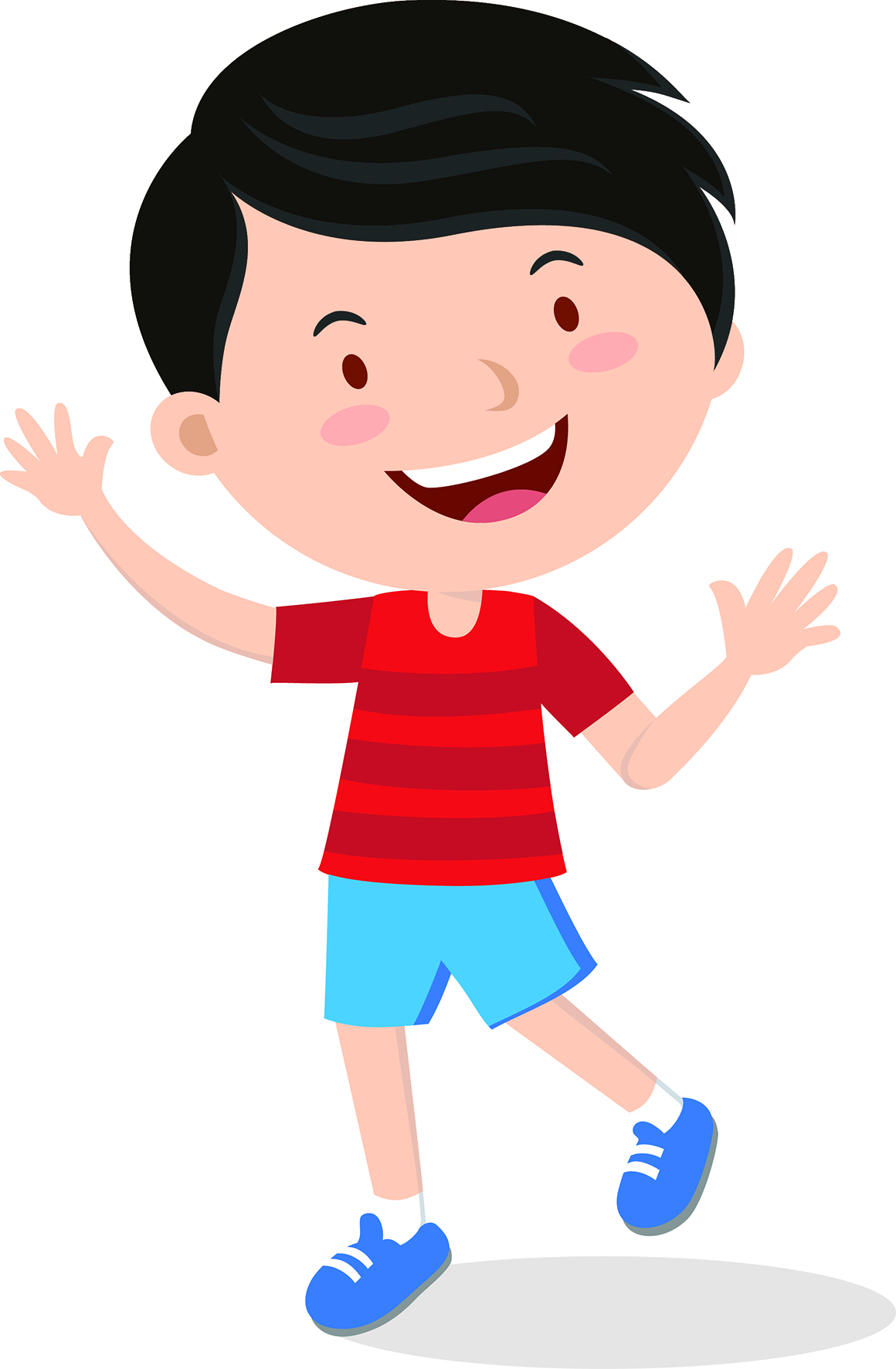 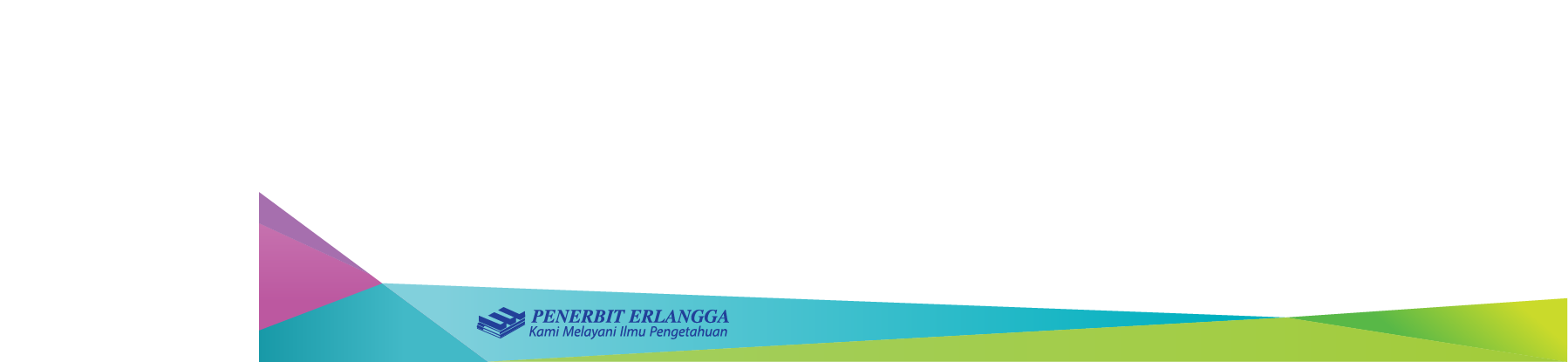 He has a round face.
He has an oval face.
Practice the dialog.
Johan	: Hey, Thinneke. Would you like to meet my brother?
Thinneke	: Your brother? What does he look like?
Johan	: Well. He’s tall and slim. He has straight dark hair.
Thinneke	: Is he good looking?
Johan	: Of course, he is. He’s my brother, you know.
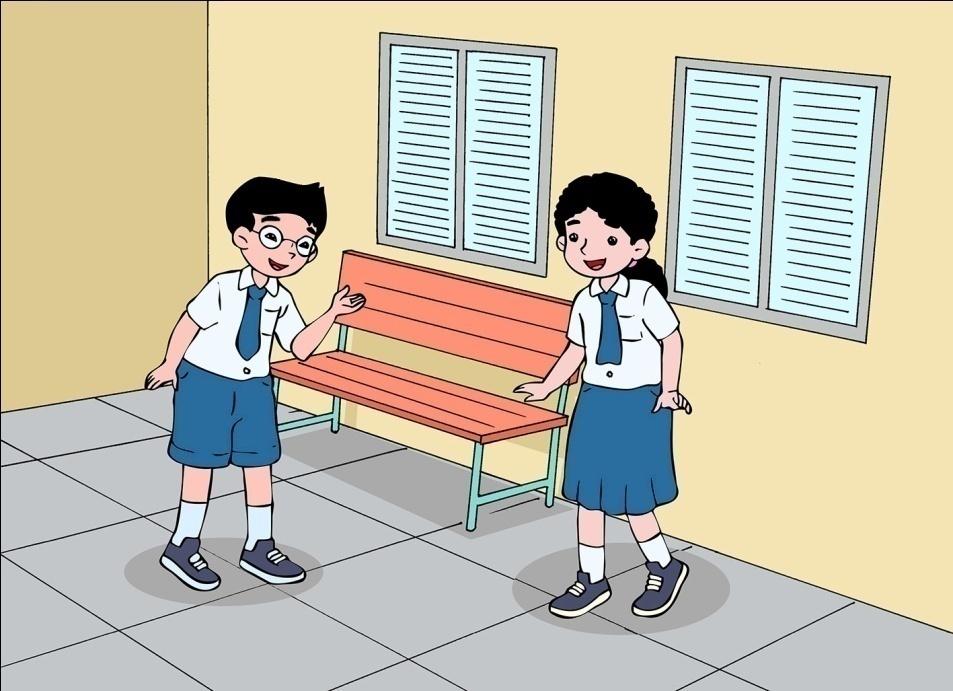 Make it real.
I’m proud of my mother.
What does she look like?
Work with your friend. Think of a ember of your family whom you are proud of. Talk about her or him.
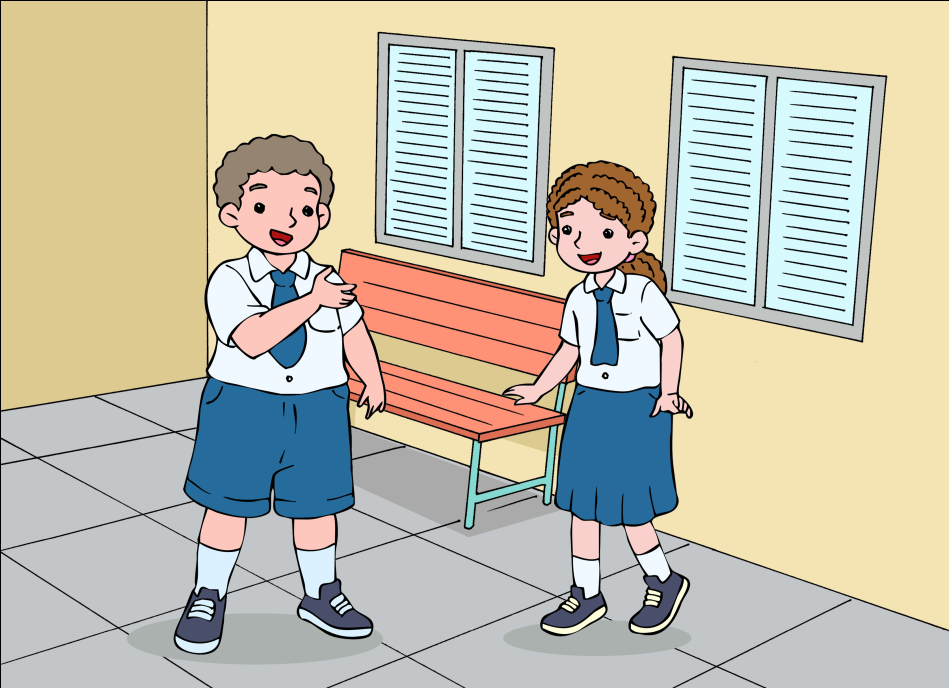 She is tall. She has long dark hair and an oval face.
2. Raisa is a talented singer and songwriter.
Read aloud.
I really like Raisa. She’s a talented singer and songwriter. She is also a creative person. She writes some songs for her album. She has long wavy hair and a pointed nose. I think she’s beautiful.
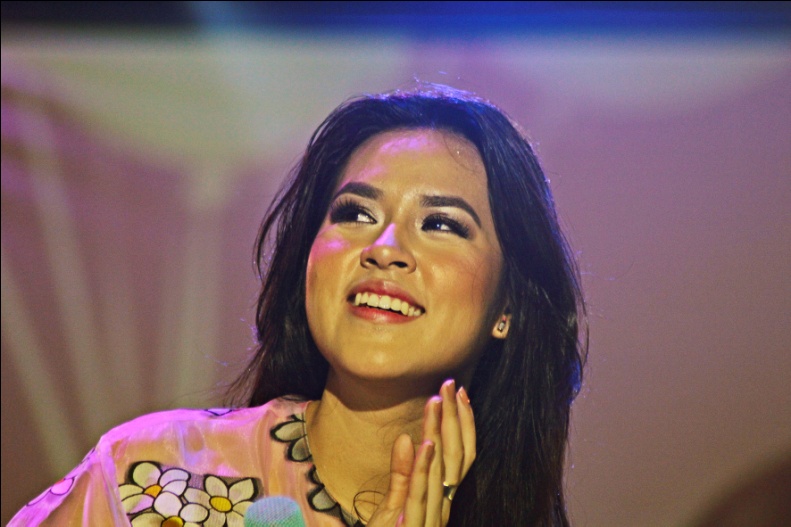 Read aloud.
I think Evan Dimas is one of the best young footballers in Indonesia. He is skilful and diligent. He usually plays as an attacking midfielder. He is tall and thin with short dark hair. He has a lot of fans. He is my idol.
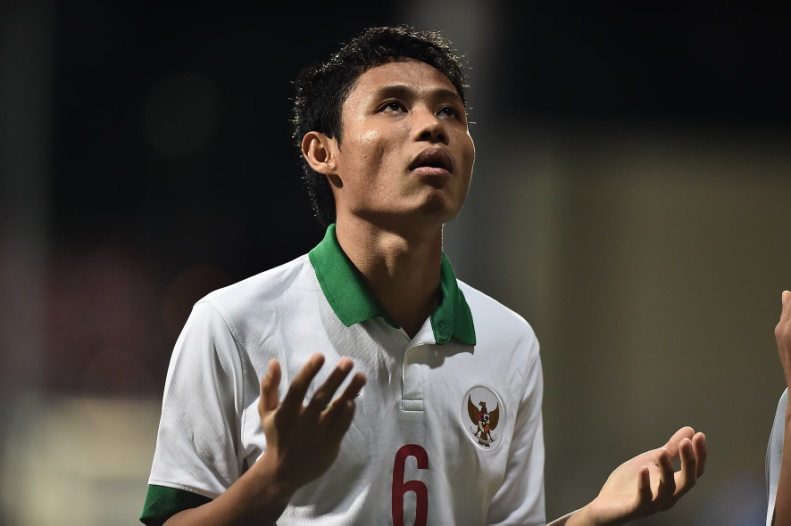 Read aloud.
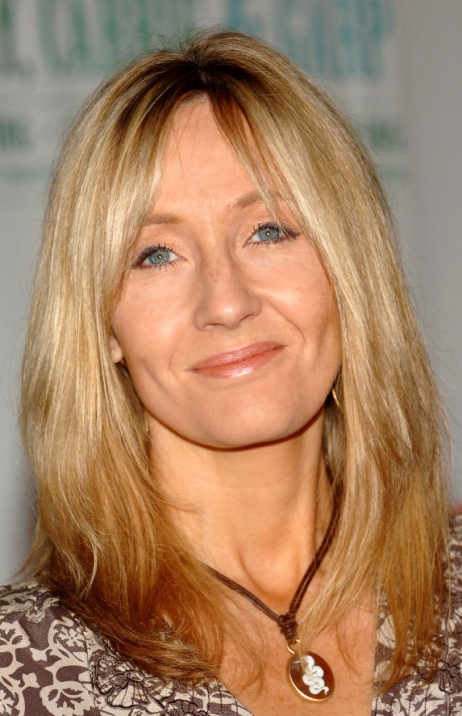 My favorite author is J. K. Rowling. She is a very productive novel writer. She has written more than 10 books. She is medium height and has straight blonde hair. She is beautiful. She enjoys working on her laptop, writing books.
Think about it.
I think Evan Dimas is one of the best young footballers in Indonesia. He is skilful and diligent. 
He usually plays as an attacking midfielder. He is tall and thin with short dark hair. He has a lot of fans. He is my idol.
topic
detailed 
information
Make it real.
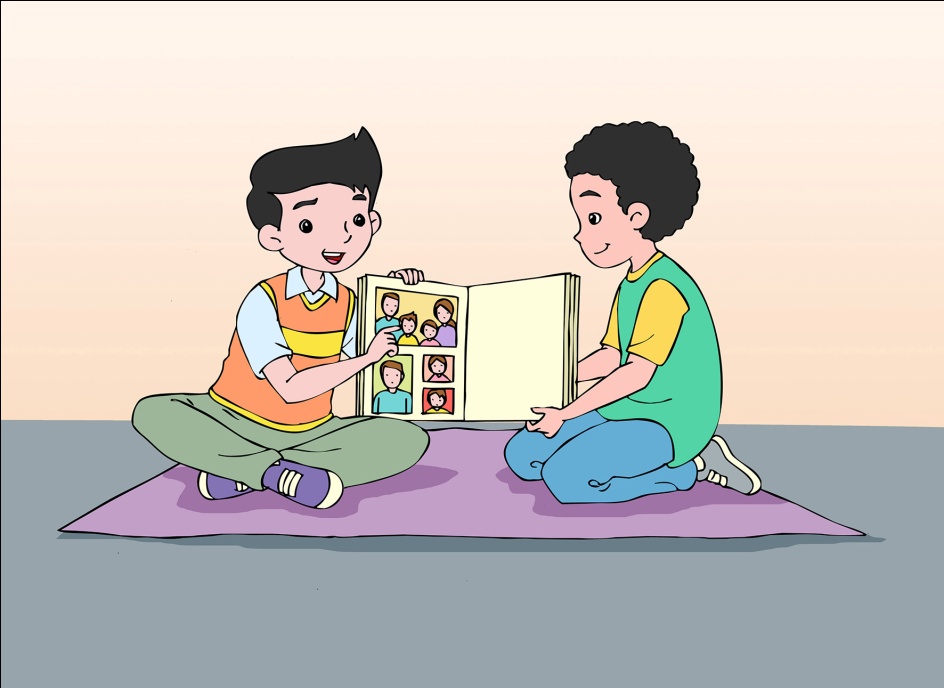 Find information about and a picture of your idol. Tell your friend about her/him.
`
3. It’s red with white zippers.
Practice the dialog.
Thinneke and her classmates are visiting the science museum. She lost her backpack and she is not at the information desk.
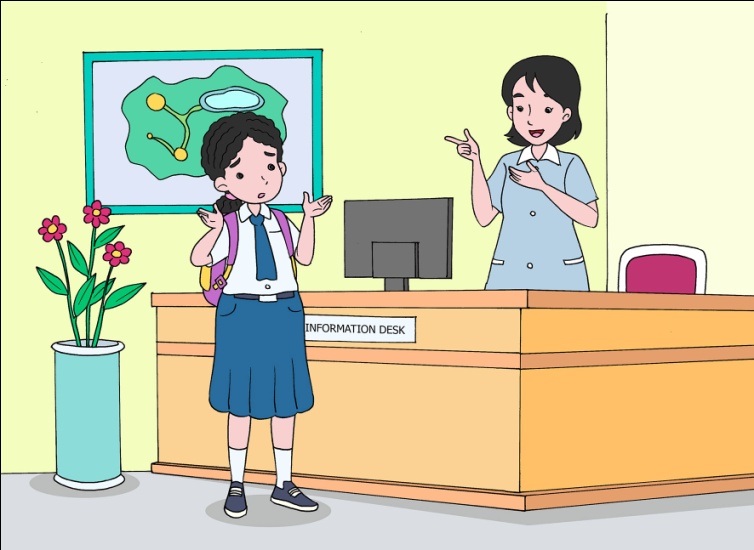 Receptionist	: Can I help you?
Thinneke	: I have lost my backpack.
Receptionist	: Your backpack? What is it like?
cont.
Thinneke	: Well, it is red with white zippers and brown straps. It has one pocket at the front.
Receptionist	: Alright. I’ll announce it. Hopefully you will get it back.
Thinneke	: Thank you.
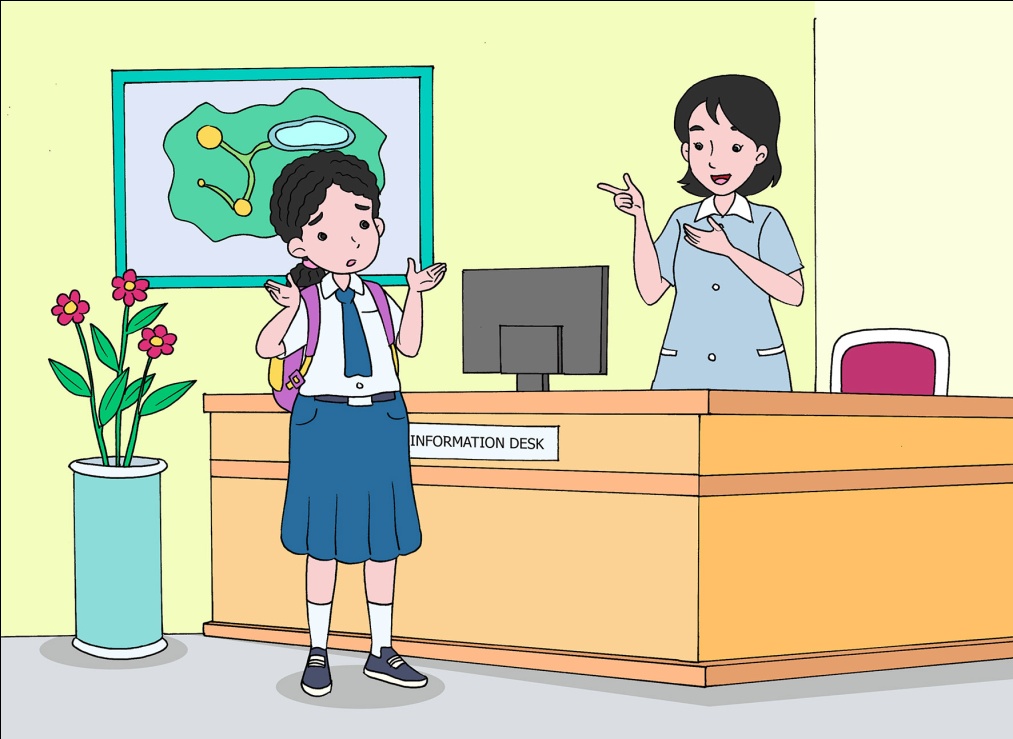 Act it out.
Work with a partner. Pretend you are at the information desk. You lost your backpack and now you are at the information desk to report it to the officer.
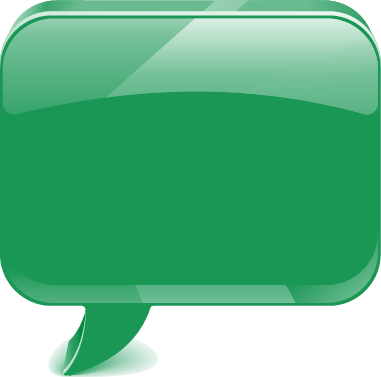 See 
page 169.
4. Blink-blink has a long golden tail.
Say them.
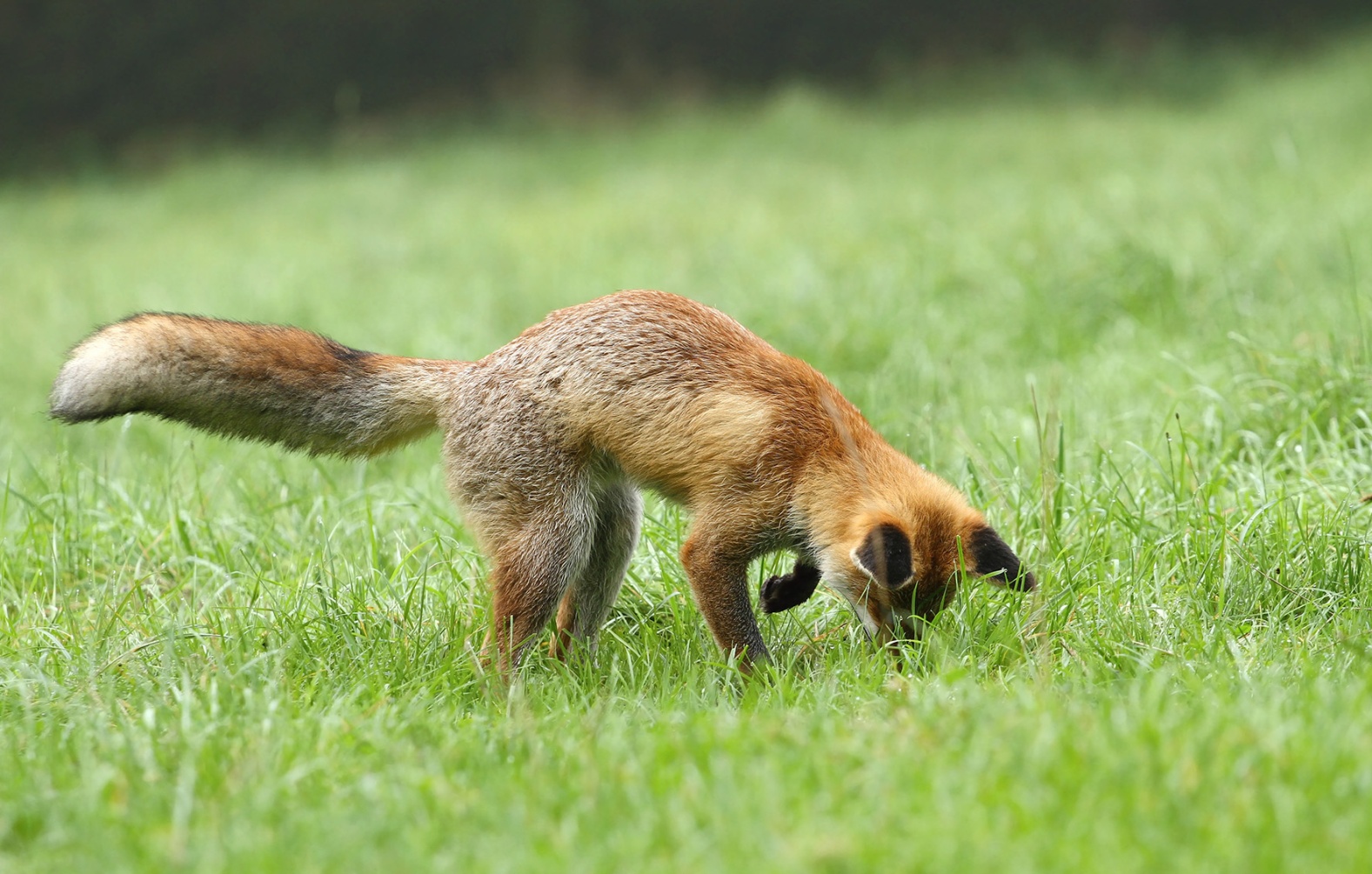 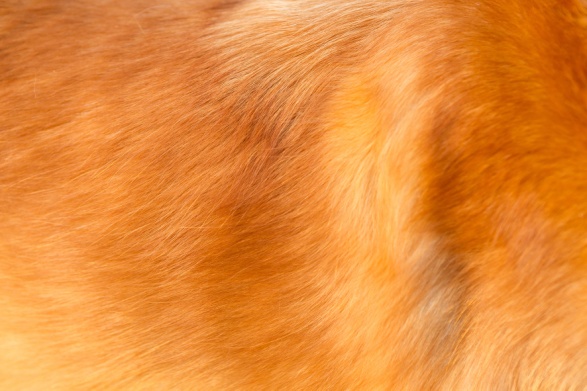 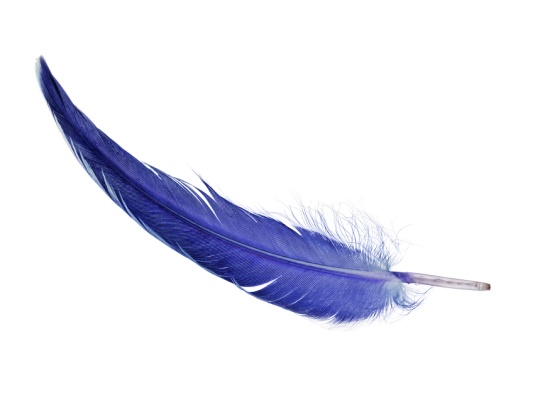 golden soft fur
long bushy tail
long blue feather
Say them.
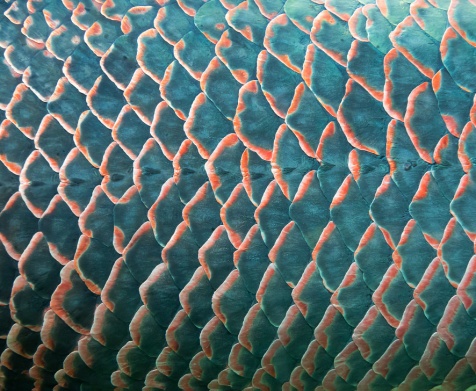 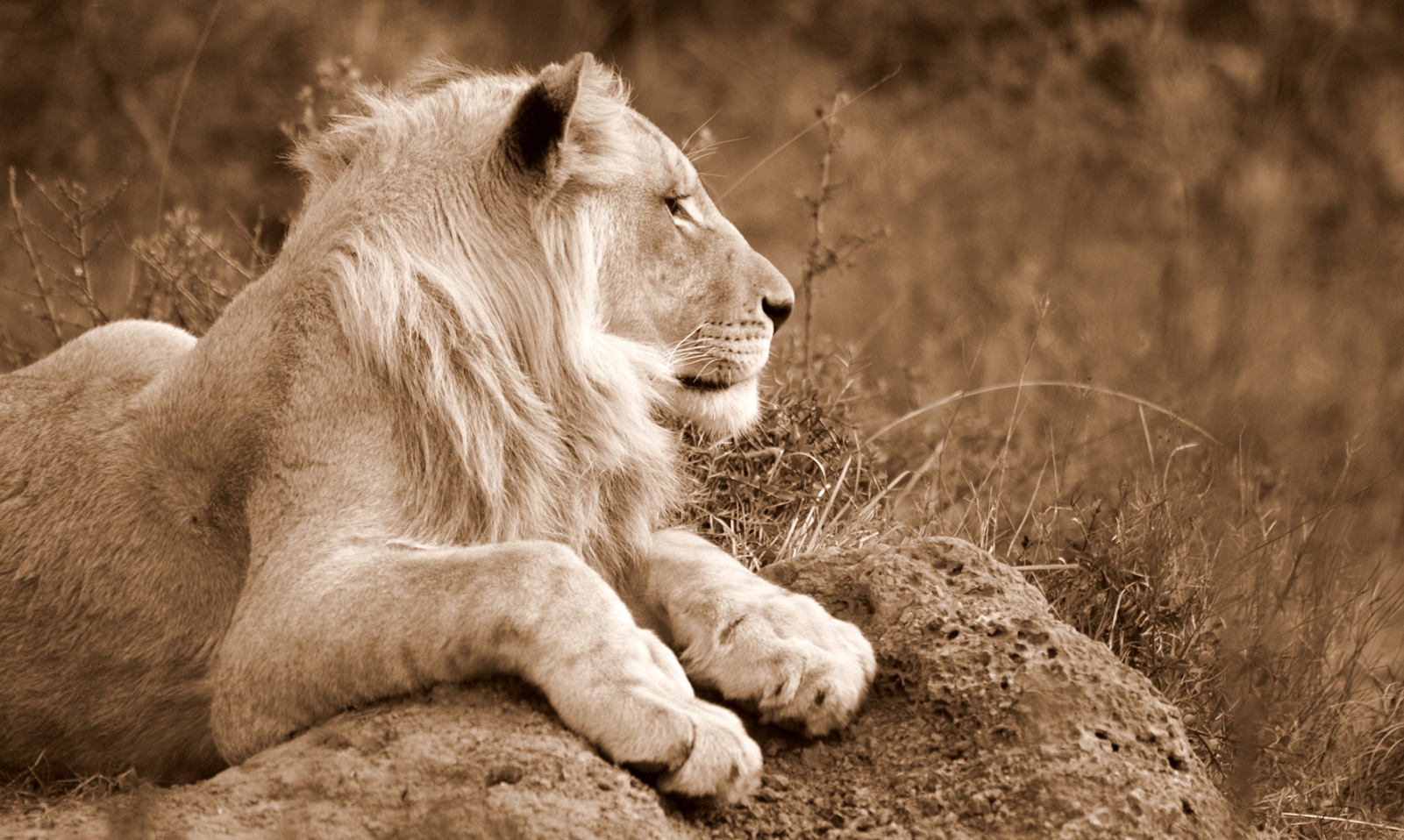 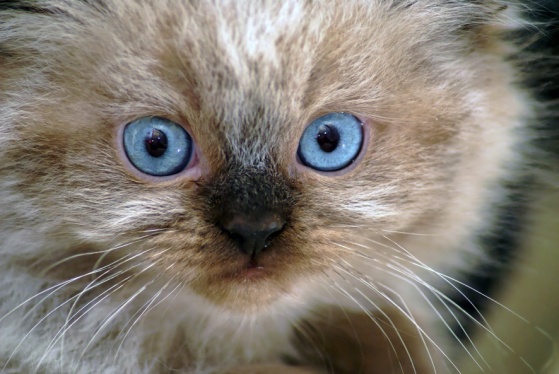 shiny green scales
blue round eye
strong brown paws
Read aloud.
Blink-blink My Golden Retriever
This is Blink-blink, my golden retriever. He is two years old. He has long golden tail. All parts of his body are golden, except his eyes, nose, and mouth. Blink-blink is an active and naughty dog. He loves to chew our shoes and sandals.
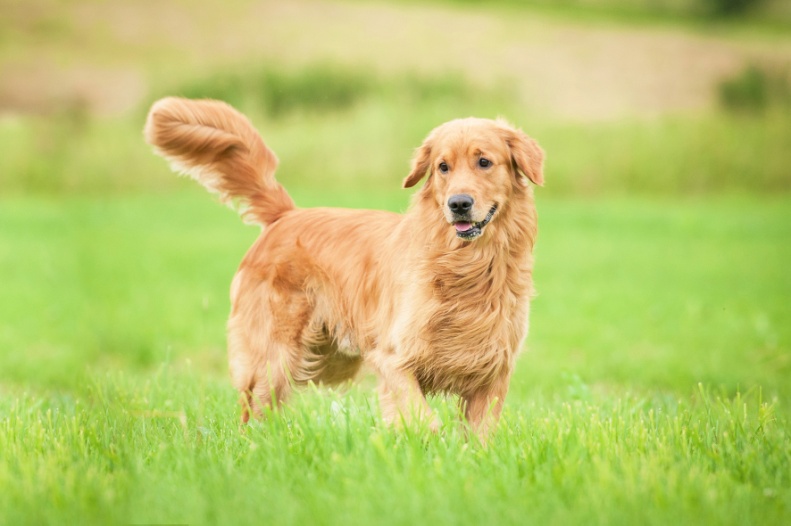 Read aloud.
Blontang, My Dalmatian
This is Blontang, my Dalmatian. She is one year old. She has round blue eyes and a short tail. She has short white fur with black spots. Blontang is a nice and funny dog. She loves to watch TV and roll on the floor.
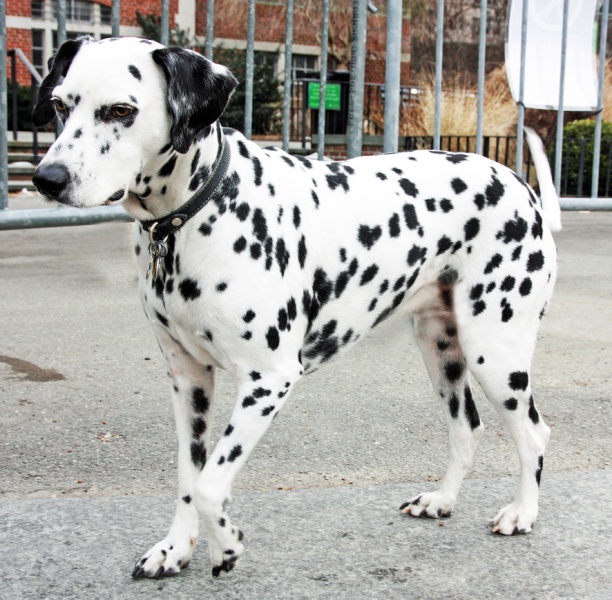 On your own
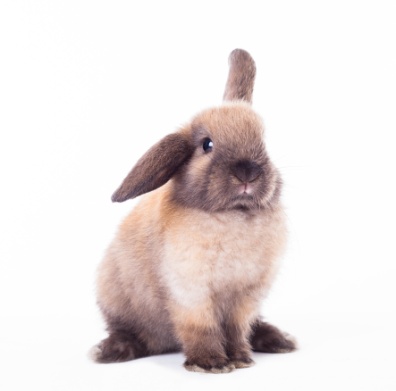 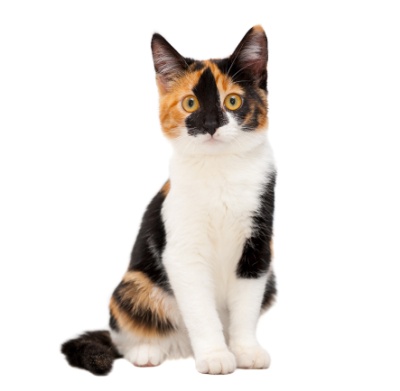 Write about a pet. Describe its age, physical appearance, and behaviors. You may state your good or bad things about the pet.
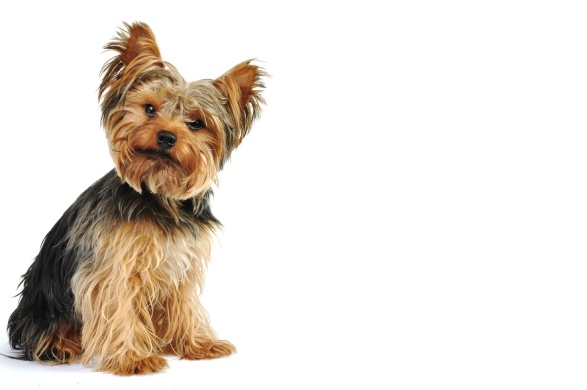 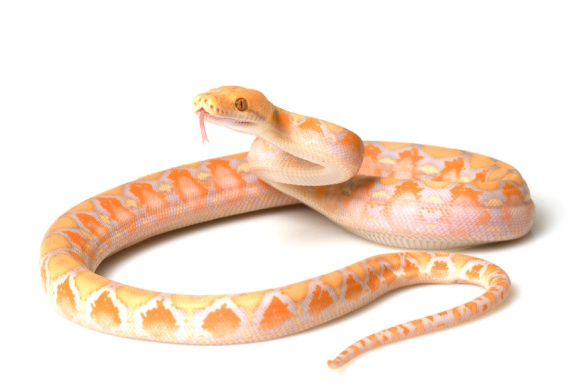 FYI
In western culture, people treat their pets as their family members.
The pronouns for a pet can be he or she.
Summary
A descriptive text consists of the topic and the detailed information.
Information to describe people: name, job, age, personality, physical appearance, behavior
Information to describe things: color, size, parts of things
Information to describe pets: name, kind of animal, body parts of animal, quality/character, behavior
We describe people, animals, or things to introduce, identify, or express good or bad things about them.